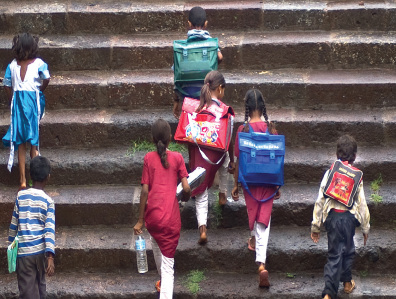 Advancing Social Justice: The Role of Educators
Introduction:
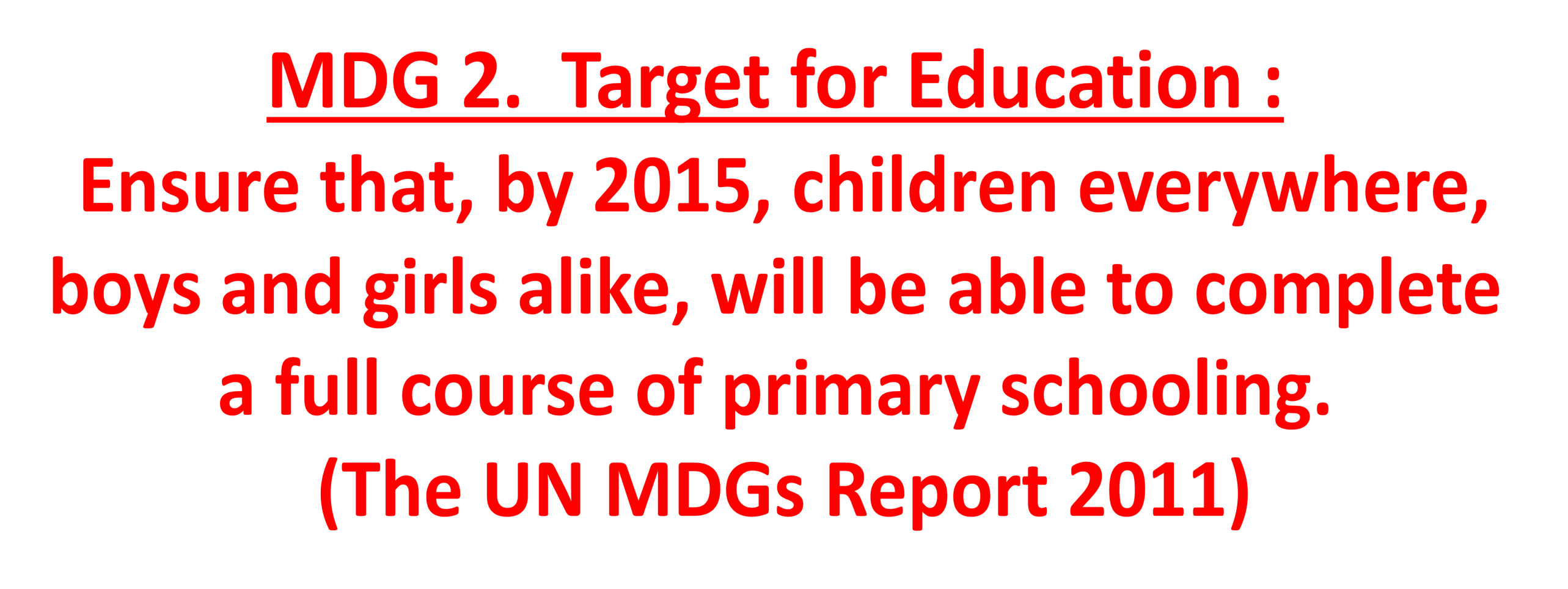 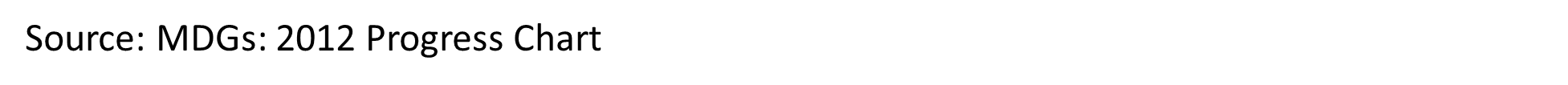 Proposals:
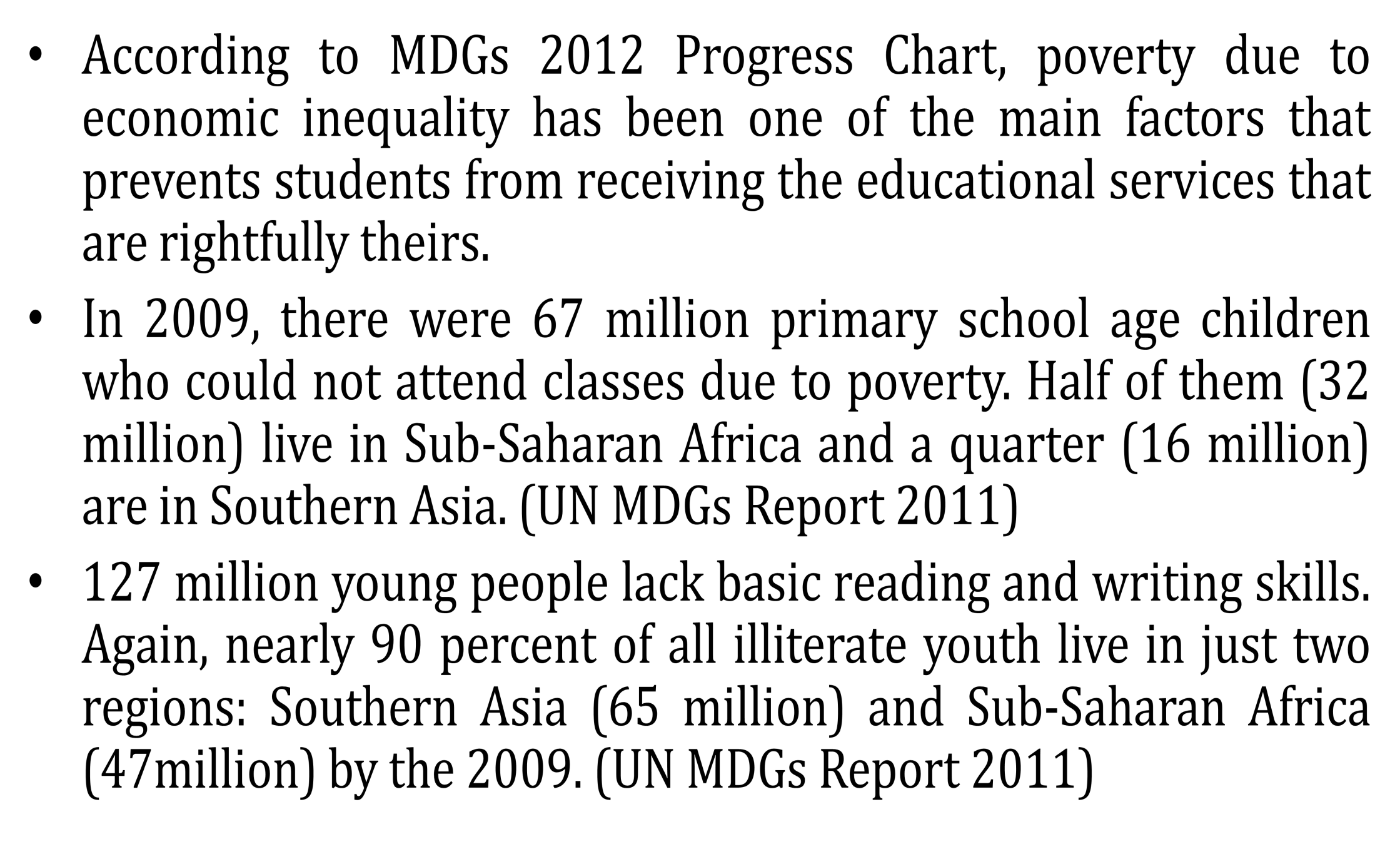 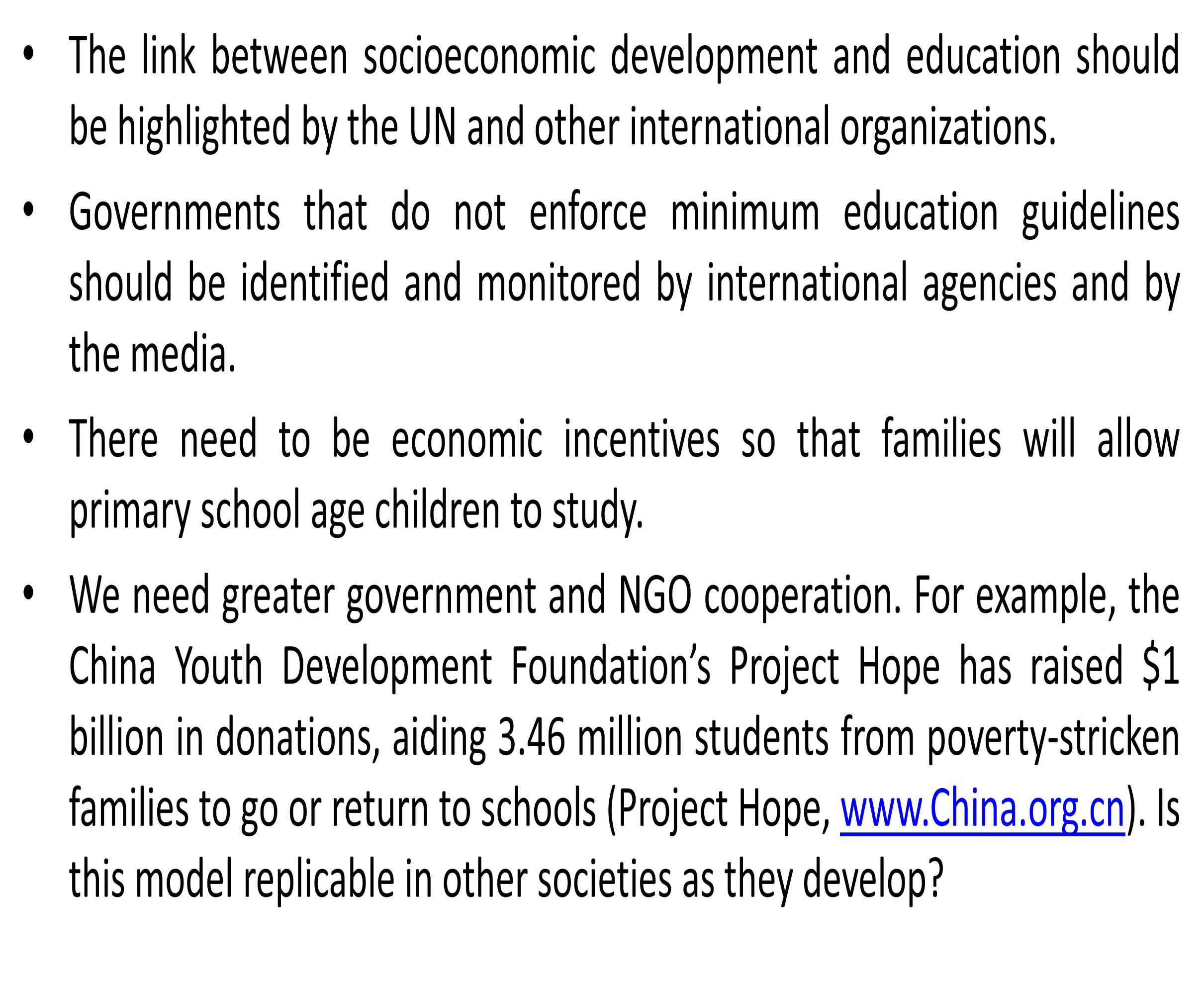 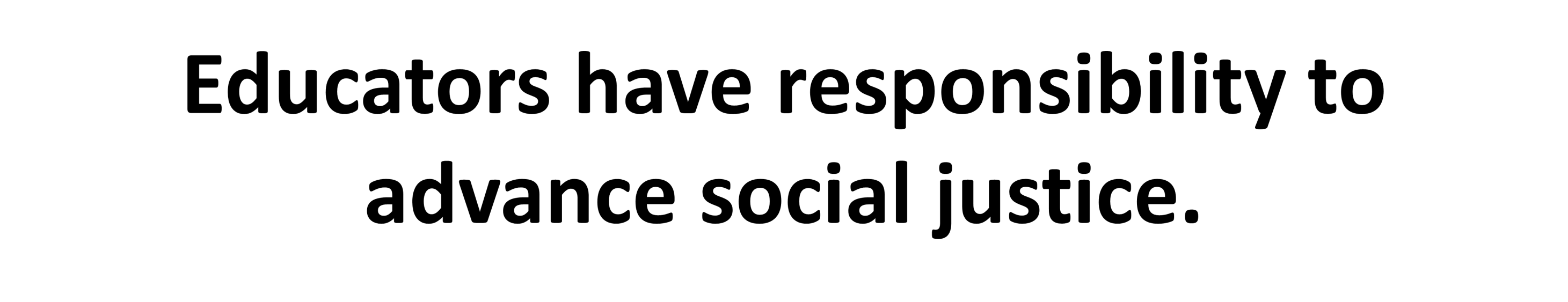 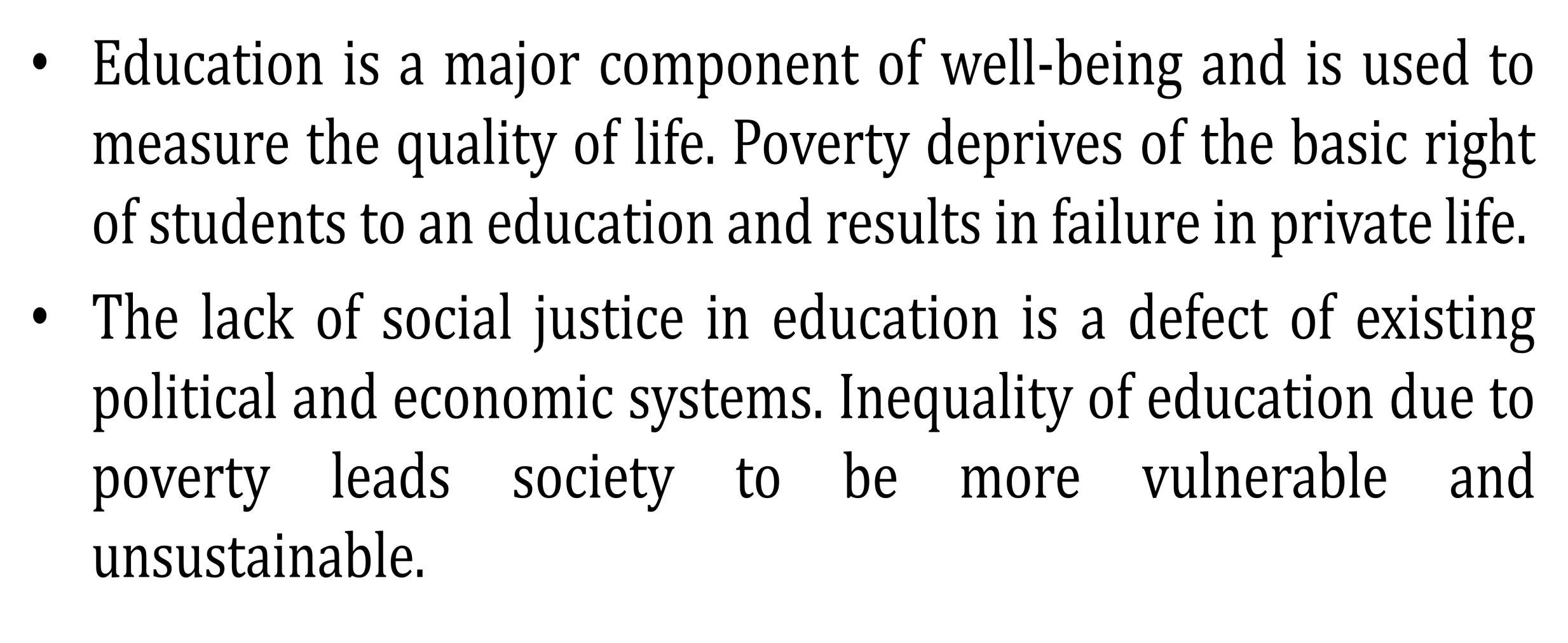 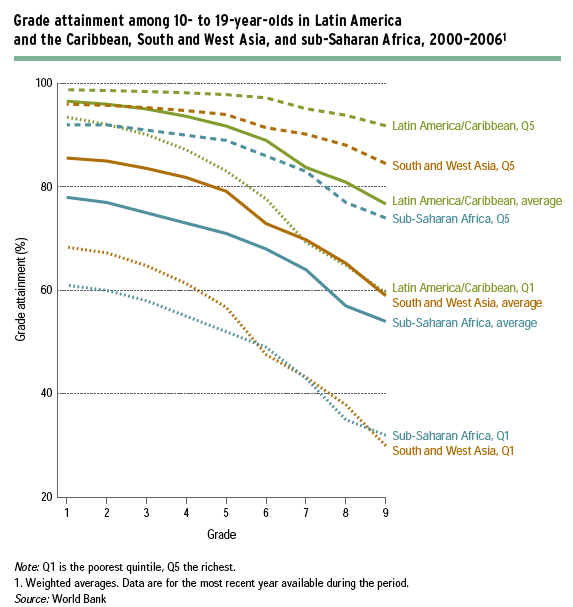 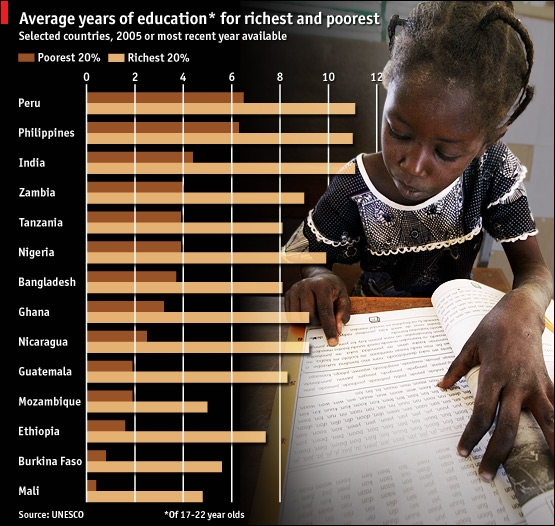 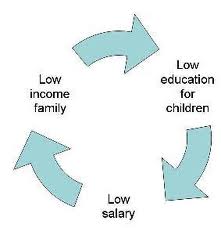 Conclusion:
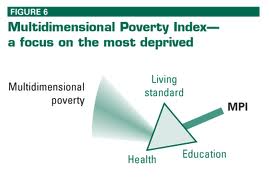 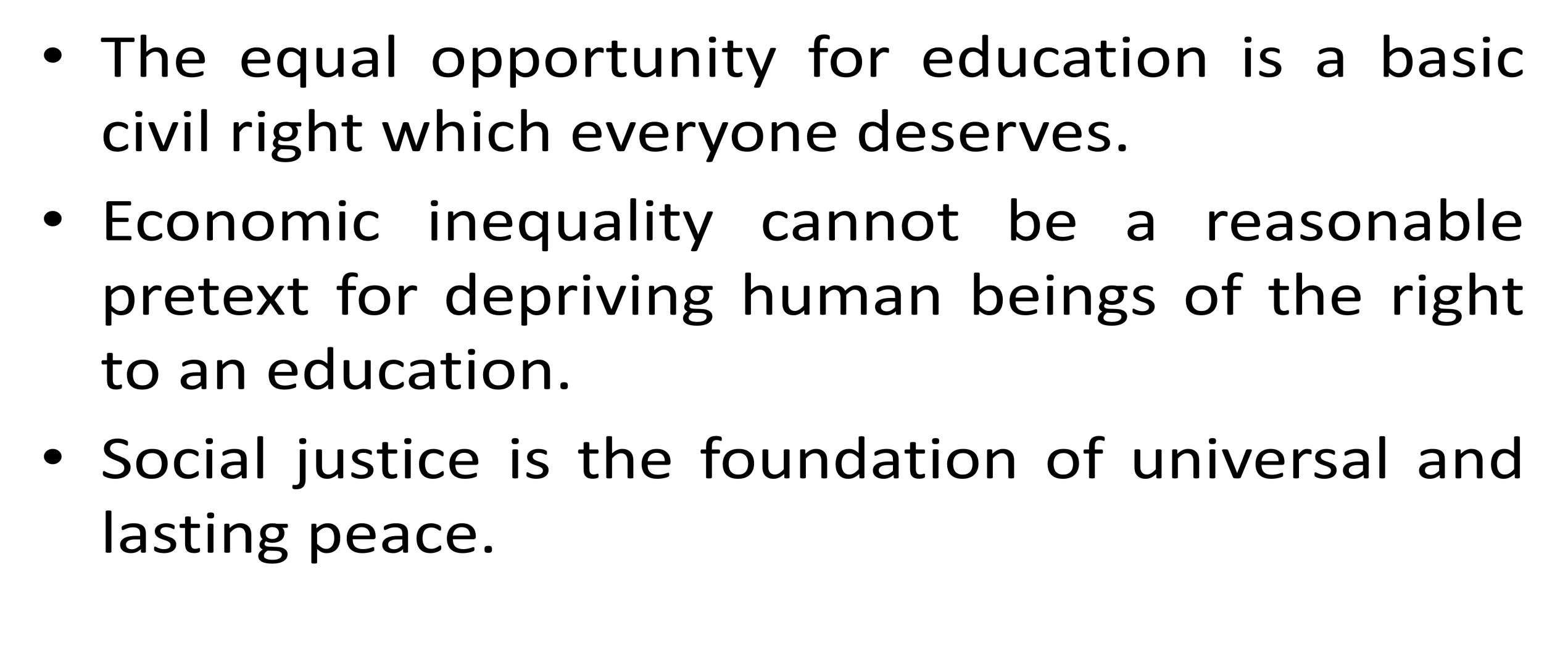 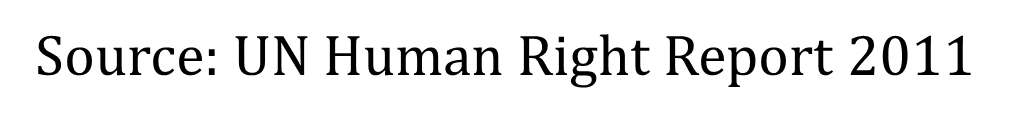 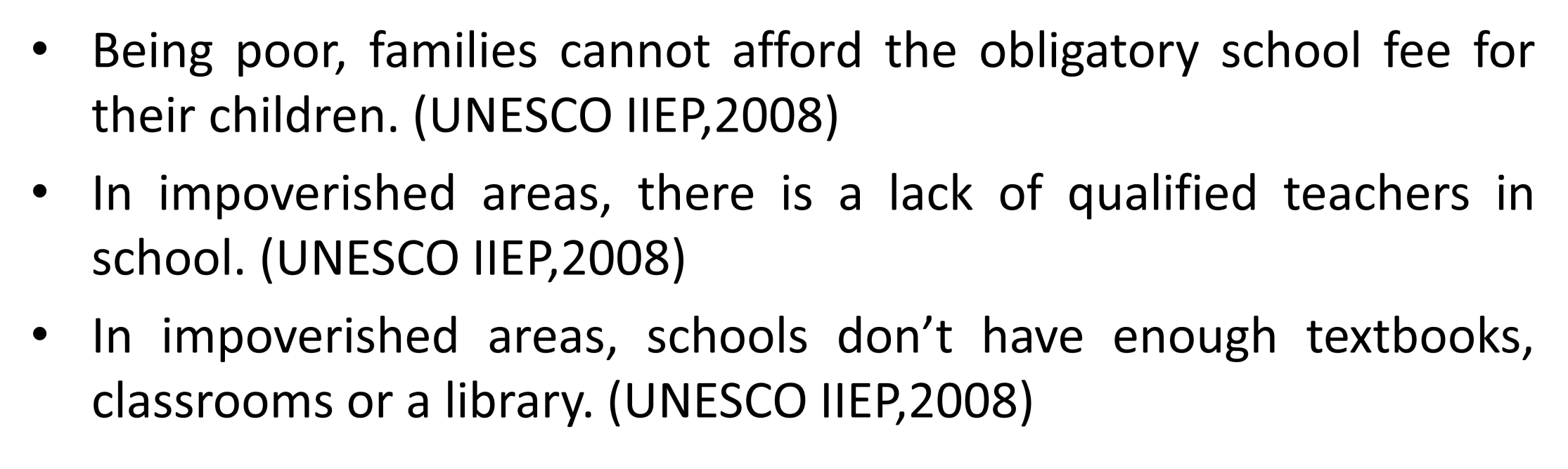 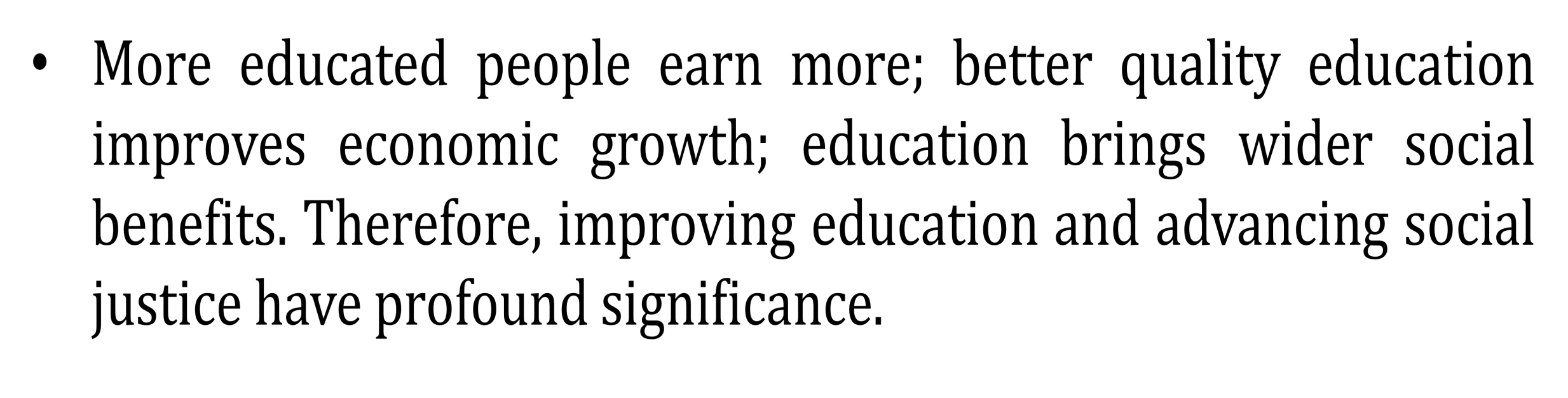